Projet de loi C-75 : Analyse d’impact
Loi modifiant le Code criminel, la Loi sur le système de justice pénale pour les adolescents et d’autres lois apportant des modifications corrélatives à certaines lois
Patrick Naud-Cavion, avocat, LL.M., M.A.P

10 octobre 2019 – Le Georgesville, Saint-Georges-de-Beauce
Congrès annuel de l’Association des greffiers de cours municipales du Québec
Plan de présentation
Introduction
Thèmes des modifications au Code criminel (et LSJPA)
Description sommaire de certaines des modifications
Les modifications au régime de mise en liberté provisoire
Les modifications au traitement de certaines infractions contre l’administration de la justice
Les entrées en vigueur
Les impacts opérationnels et en matière de législation
Conclusion
Questions
Introduction
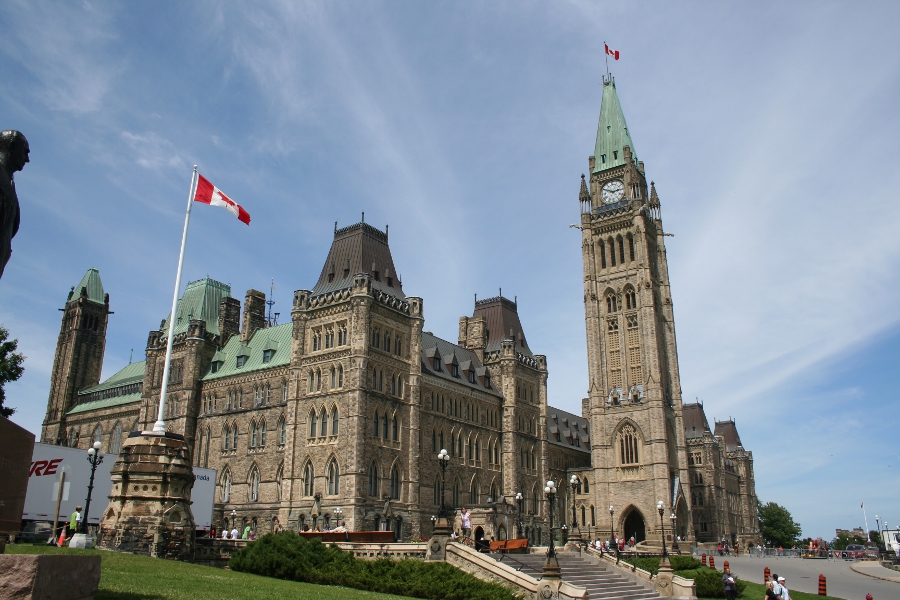 Objectifs
Historique législatif
Contenu
Thèmes des modifications au Code criminel (et LSJPA)
Reclassement de certaines infractions
Restriction quant au recours à une enquête préliminaire
Infractions contre un partenaire intime
Récusation péremptoire de jurés
Dispositions inconstitutionnelles
Suramende compensatoire
Procédure et preuve
Mise en liberté provisoire
Infractions contre l’administration de la justice
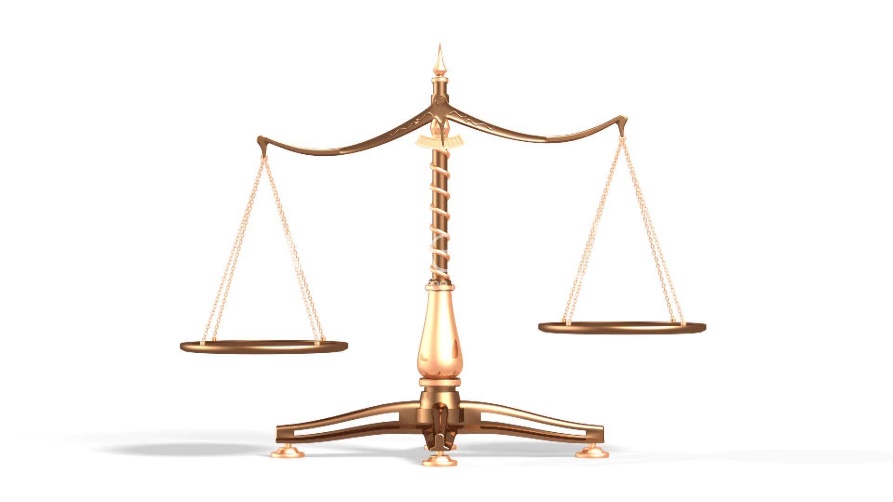 Modifications au régime de mise en liberté provisoire
Modifications au traitement de certaines infractions contre l’administration de la justice
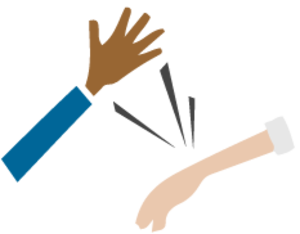 Citation à comparaître pour manquement
Entrées en vigueur des modifications
Sanction royale
Dispositions inconstitutionnelles

30 jours
Suramende compensatoire

90 jours
Reclassements d’infractions
Preuve et procédure
Enquêtes préliminaires
Récusations péremptoires de jurés
Partenaires intimes (certaines dispositions)

180 jours
Mise en liberté provisoire
Infractions contre l’administration de la justice
Partenaires intimes (certaines dispositions)
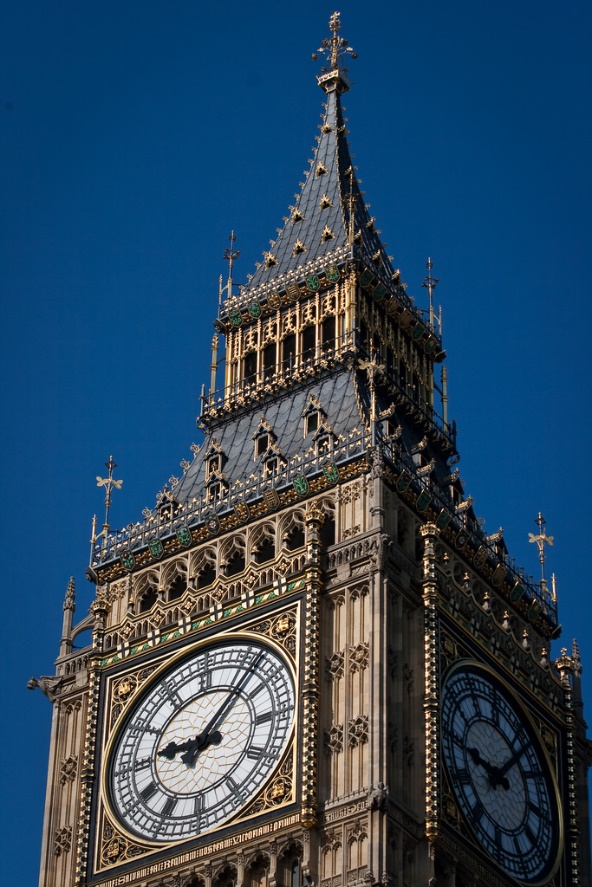 Impacts opérationnels et législation
Modification des systèmes (BDC, M013, LSJPA et PVC)

Modification des formulaires
une vingtaine de formulaires systèmes
plus d’une dizaine de formulaires Infogreffe
quelques formulaires JPM

Mise à jour et création de procédés opérationnels

Mise à jour des manuels de formation

Législation
modifications réglementaires aux annexes 4/5 LTJ
modifier l’article 147 LTJ
Modifications aux formulaires
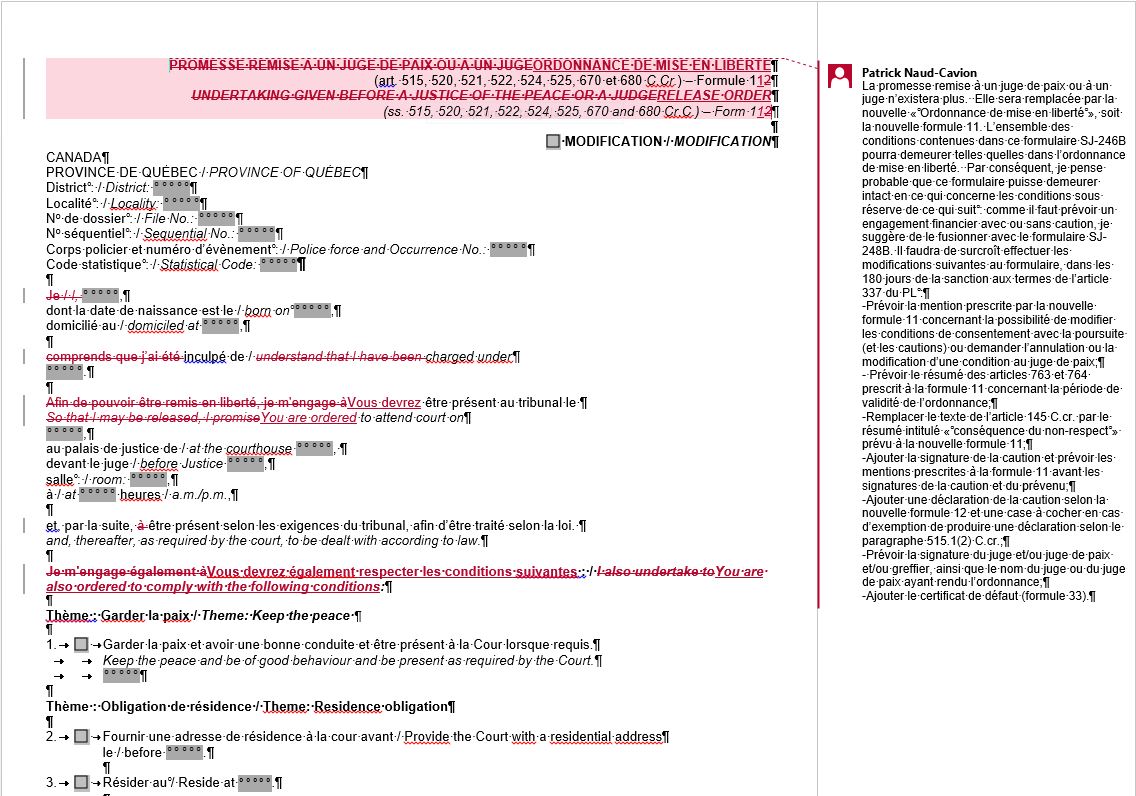 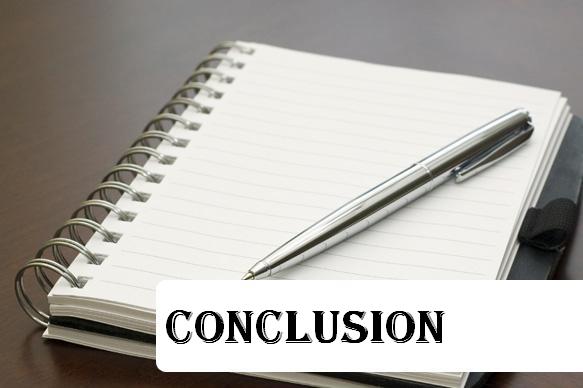 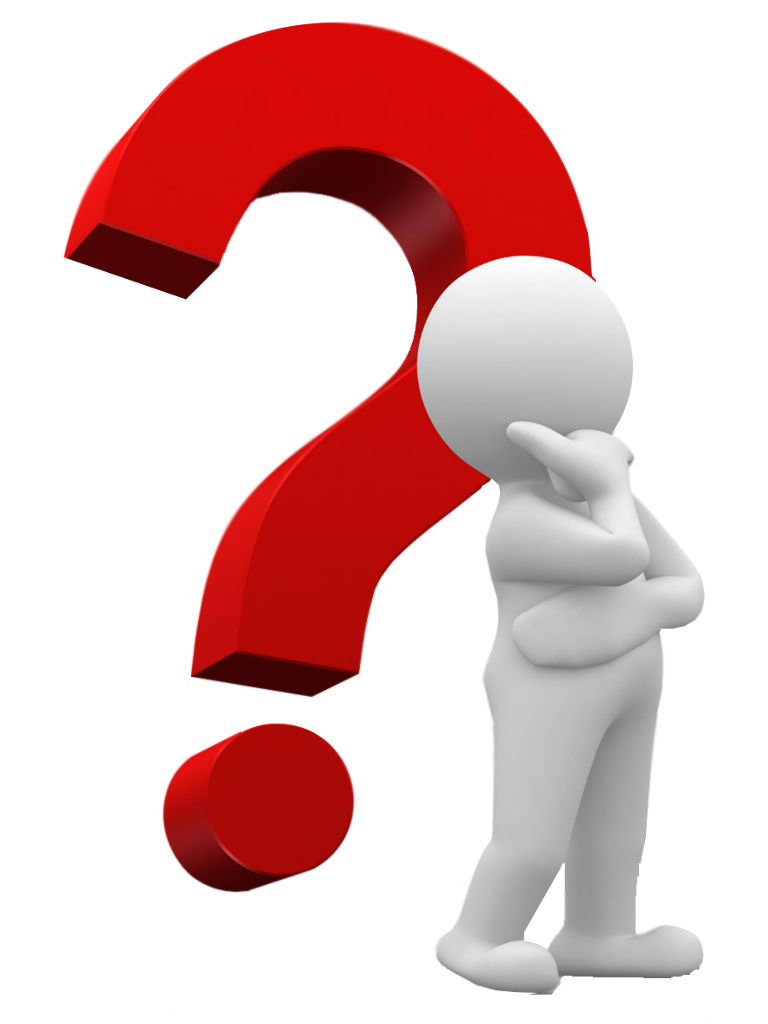 QUESTIONS
Présentation terminée
Patrick Naud-Cavion, avocat, LL.M., M.A.P

10 octobre 2019 – Le Georgesville, Saint-Georges-de-Beauce
Congrès annuel de l’Association des greffiers de cours municipales du Québec